Do you know the difference???
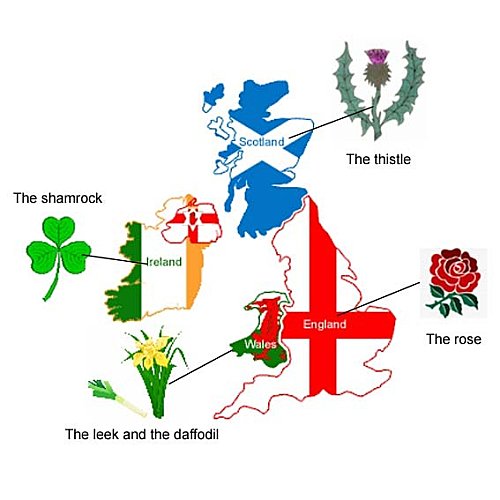 The United Kingdom
Great Britain 
The British Isles
The British Isles
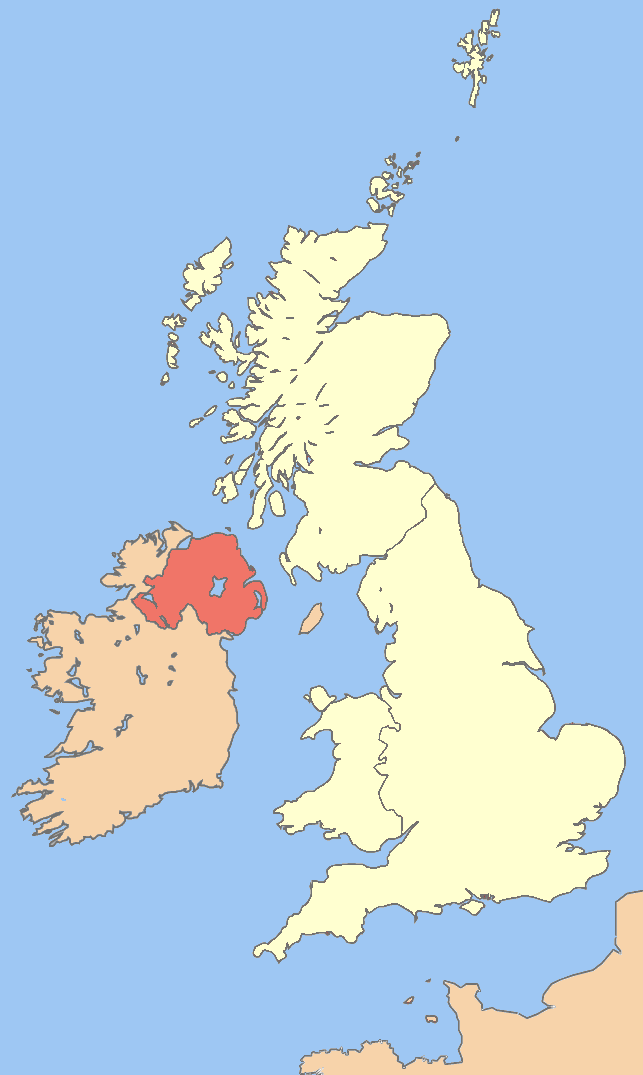 The British Isles are a group of islands in the North Atlantic Ocean. They consist of the islands of Ireland and Great Britain.
The United Kingdom
The United Kingdom includes Great Britain and only the Northern Ireland.
Great Britain consists of three countries :
England
Scotland
Wales
Capitals and cities
England          London
Scotland            Edinburgh
Wales              Cardiff
Northern Ireland            Belfast
The United Kingdom       London
Flags
England
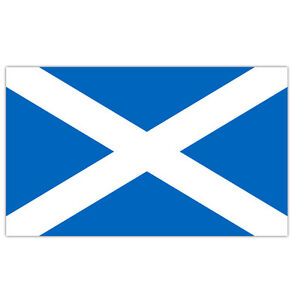 Scotland
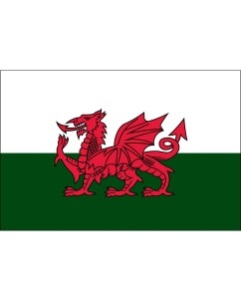 Wales
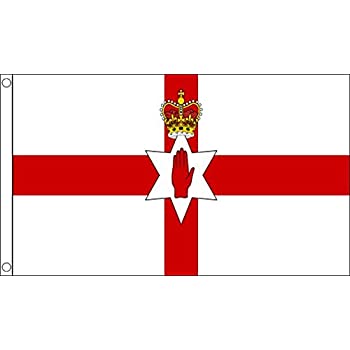 Northern Ireland
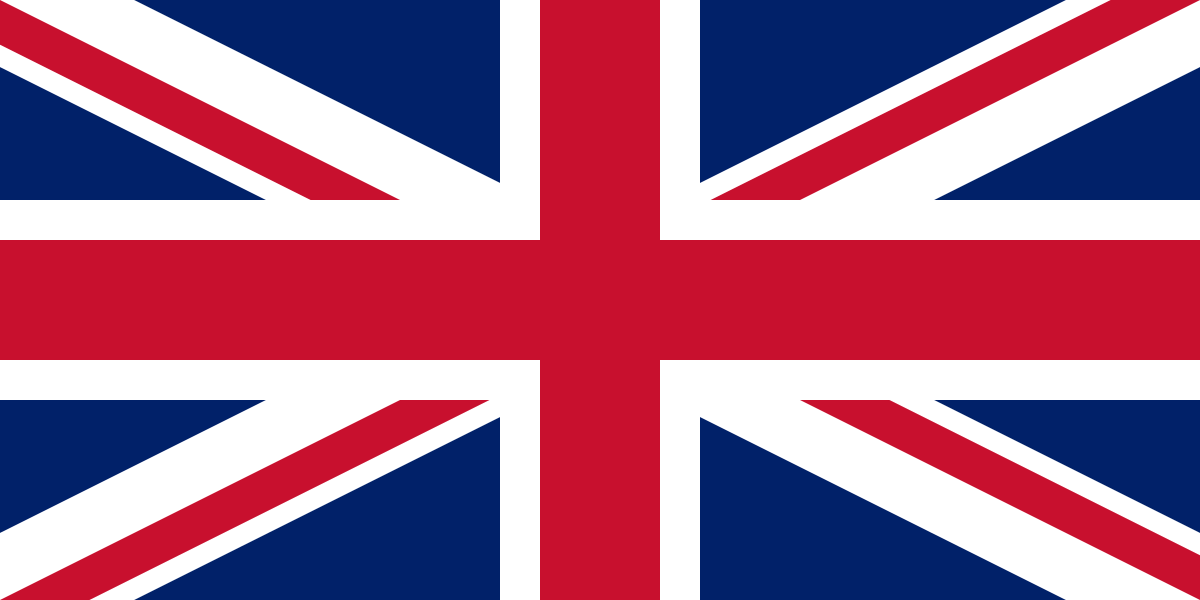 The United Kingdom
Emblems
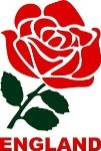 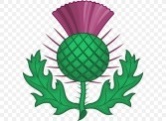 England
Scotland
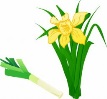 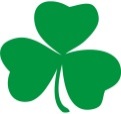 Wales
Northern Ireland
Nationalities
TASK 1
THE BRITISH ISLES
TASK 1: Fill in the gaps:
The British Isles include two big islands: 1)……………………….  2)…………………………………
The United Kingdom is the political union of four countries: 
1)…………………………………………………..…
2)……………………….……..……………………..
3)……………………..……………………..……….
.4)……………………………………..................
TASK 2- FLAGS
Do you remember the flags?
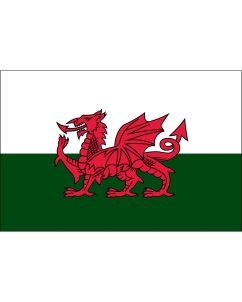 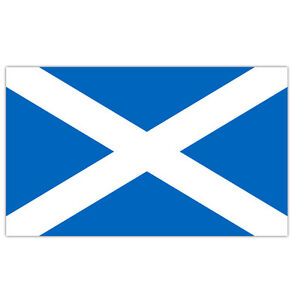 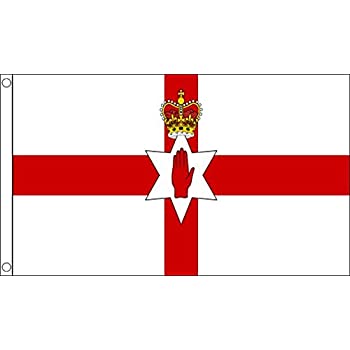 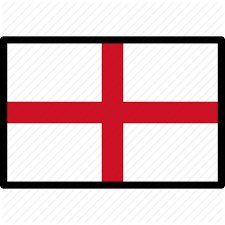 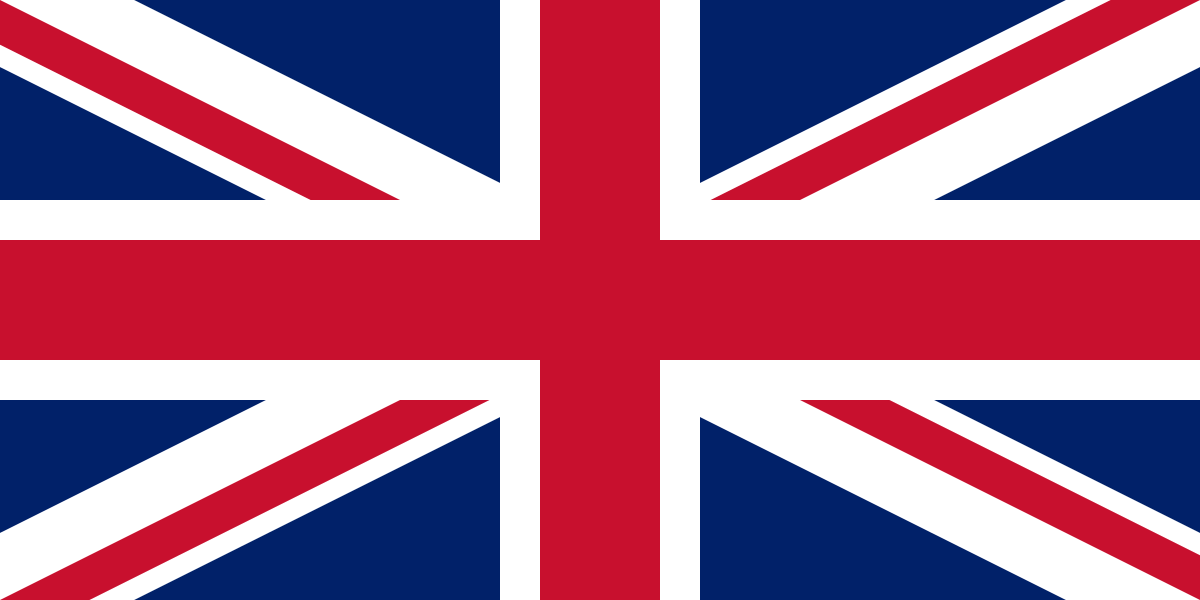 TASK 3 - EMBLEMS
Do you remember these emblems???
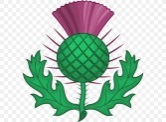 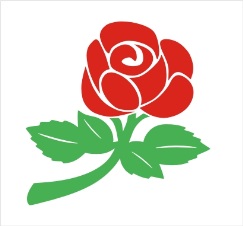 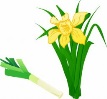 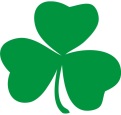 TASK 4 – CAPITALS
Do you remember the countries of the following capitals???
Cardiff
Belfast
Edinburgh
London
TASK 5-NATIONALITIES
How do we call somebody who is from….
England?
Scotland?
Wales?
Northern Ireland?
The United Kingdom?